Theoretical Assumption underlying Social Group Work Mr. Vijay SansareAssistant Professor
Theories applicable to group work practice
Psychoanalytical theory 
Learning theory 
Field theory 

System theory 
Conflict theory 
Exchange theory
2
Sigmund Freud was an Austrian neurologist and the father of psychoanalysis, a clinical method for treating psychopathology through dialogue between a patient and a psychoanalyst.
Born: May 6, 1856, Príbor, Czech Republic
Died: September 23, 1939, Hampstead, United Kingdom
Influenced: John Bowlby, Viktor Frankl, Anna Freud, Ernest Jones, more
Fields: Neurology, Psychology, Psychotherapy, Psychoanalysis
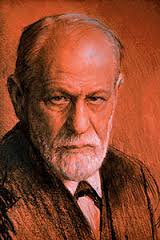 3
Psychoanalytic Theory.
The id, ego, and superego are names for the three parts of the human personality which are part of Sigmund Freud’s psychoanalytic personality theory. 

According to Freud, these three parts combine to create the complex behavior of human beings.
4
Psychoanalytical theory
5
Psychoanalytical theory
Sigmund Freud believed that behaviour and personality derives from the constant and unique interaction of conflicting psychological forces that operate at three different levels of awareness: the preconscious, the conscious, and the unconscious.
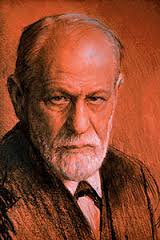 6
Psychoanalytical theory
Three levels of mind
 Conscious – awareness 
 Preconscious –  ordinary memory 
 Unconscious - outside of our conscious awareness
7
Psychoanalytical theory
Id: Meeting Basic Needs

The id is the most basic part of the personality, and wants instant gratification  (तृप्ति) for our wants and needs. If these needs or wants are not met, a person becomes tense or anxious.
8
Psychoanalytical theory
Ego: Dealing with Reality
The ego deals with reality, trying to meet the desires of the id in a way that is socially acceptable in the world. 
This may mean delaying gratification, and helping to get rid of the tension the id feels if a desire is not met right away. 
The ego recognizes that other people have needs and wants too, and that being selfish is not always good for us in the long run.
9
Psychoanalytical theory
Superego: Adding Morals
The superego develops last, and is based on morals and judgments about right and wrong. 
Even though the superego and the ego may reach the same decision about something, the superego’s reason for that decision is more based on moral values, while the ego’s decision is based more on what others will think or what the consequences of an action could be.
10
Psychoanalytical theory
Three status of mind
 Id  -  Pleasure Principle (Primary Process)
 Ego – Reality Principle – Secondary Process (balancing, conscious & unconscious mind )
 Superego – internalized moral standards and ideals
11
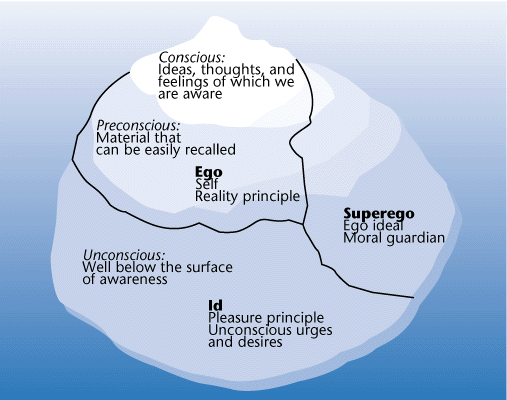 Born
12
Psychoanalytical theory
http://psychology.about.com/od/theoriesofpersonality/a/consciousuncon.htm 
http://examples.yourdictionary.com/examples/examples-of-psychoanalytic-theory.html
13
Social Learning Theory
Albert Bandura – 1977
 Most influential theory of learning and development
 Added a social element - people can learn new information and behaviours by watching other people
 Three core concepts …..
14
Social Learning Theory
1. People can learn through observation
 Observational Learning
Bobo Doll Experiment - two different adult models; an aggressive model and a non-aggressive one
 A live model
 A verbal instructional model
 A symbolic model
15
Social Learning Theory
2. Mental states are important to learning
 Intrinsic (वास्तविक) Reinforcement (प्रबलीकरण)
 as a 'social cognitive theory’
16
Social Learning Theory
3. Reinforcement leads to strengthen the behaviour in group
17
Social Learning Theory
The Modeling Process & observational learning 
 Attention (सावधान स्थिति)
 Retention (स्मरण)
 Reproduction (प्रतिकृति)
 Motivation (अभिप्रेरणा)
18
Social Learning Theory
Operant Conditioning  -  is simple learning through punishment and reward

 Classical Conditioning  - is paired stimulus learning
19
Social Learning Theory
http://psychology.about.com/od/developmentalpsychology/a/sociallearning.htm (29.08.2013)
20
Field Theory (1946)
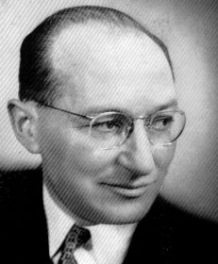 Kurt Lewin
 Born in Mogilno, Prussia in 1890
 Immigrated to the US after Hitler 
     took power in 1933
 Considered the "father of social psychology"
 Died from a heat attack at age 56
21
Field Theory (1946)
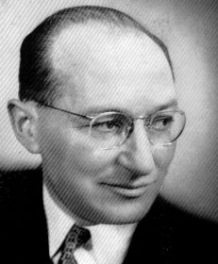 In Kurt Lewin’s words, ‘to understand or to predict behaviour, the person and his environment have to be considered as one constellation (group of stars) of interdependent factors’.
22
Field Theory (1946)
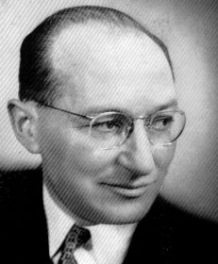 Field theory in sociology examines how individuals construct social fields, and how they are affected by such fields
23
Field Theory (1946)
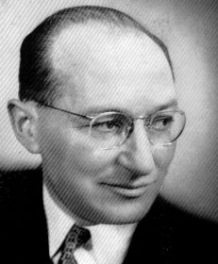 Social fields are environments in which competition between individuals and between groups takes place, such as markets, academic disciplines, musical genres, etc.
24
Field Theory (1946)
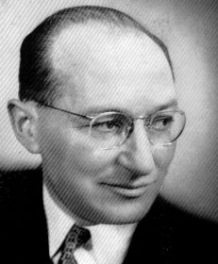 Studied leadership styles by creating a group with different style of leadership 
Commonly observed that leader becomes authoritarian (अधिकारवादी)
Leadership style is a product of member interaction rather than personality traits
25
Field Theory (1946)
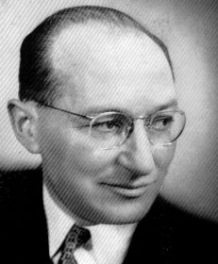 Group has life span & movements and looks for achieving goals & faces hurdles in movement (locomotion - गति)
Behavior of individual & group as a product of totality (समग्रता) of the group situation
26
Field Theory (1946)
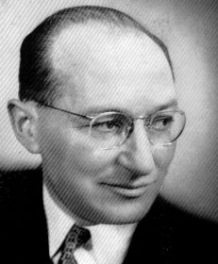 Introduced concepts to learn forces of work in groups 
Roles
Norms 
Power 
Cohesion  (लगाव)
Valence (संयोजन क्षमता)
27
Field Theory (1946)
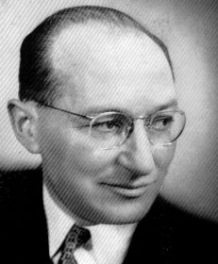 Cohesion as important factor – ‘the totality of forces acting on individual members to keep them in the group 
T groups – to observe the group process
28
Field Theory (1946)
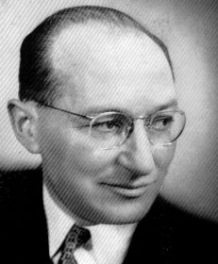 For example, your decision to take up a course of study may be influenced by your own interests and abilities, your parents' wishes, your financial capability, your friends' opinions, and other factors.
29
Field Theory (1946)
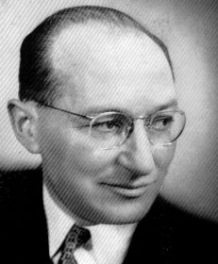 http://www.alleydog.com/glossary/definition.php?term=Kurt%20Lewin#ixzz2dfSTcXEa
30
System Theory (1951)
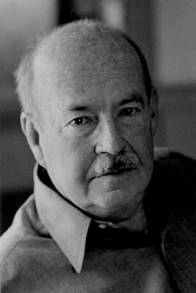 Talcott Parsons (December 13, 1902 – May 8, 1979) was an American sociologist who served on the faculty of Harvard University from 1927 to 1973.
31
System Theory (1951)
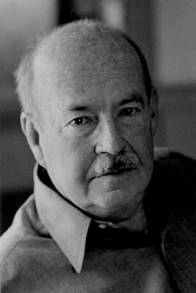 It is set of interdependent elements trying to function as a unified whole to maintain order and a stable equilibrium
Systems are constantly faces challenges due to the surrounding environment
32
System Theory (1951)
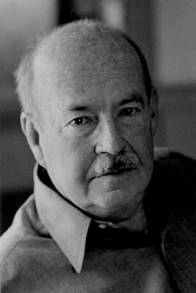 Functioning of group 
Integration 
Adaptation 
Pattern maintenance
Achievement of goal
33
THANK YOU ……..